Earthquakes
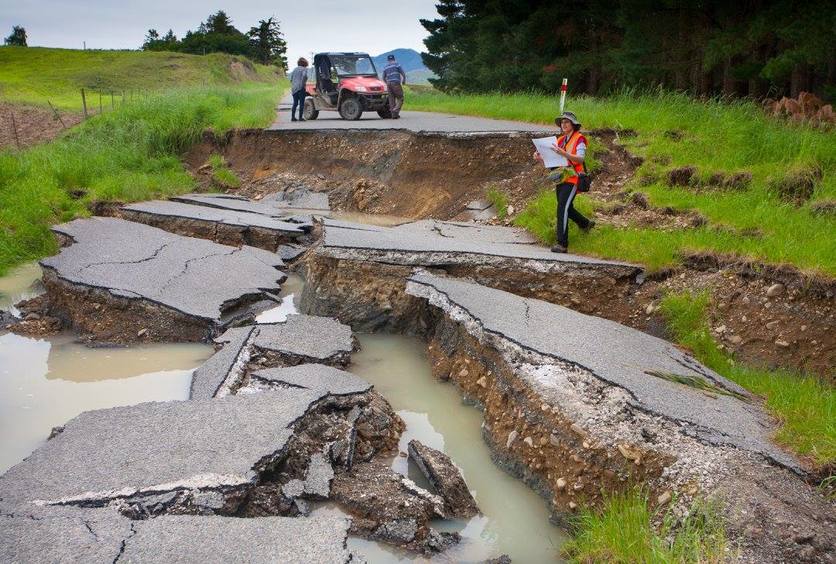 https://www.sciencelearn.org.nz/resources/2312-kaikoura-earthquake
Katie van der Velden
Earthquakes
Hua:
Ako:
Learn what causes earthquakes
Describe the different types of faults
Understand that earthquakes produce several types of seismic waves each with different characteristics
I can explain why and how earthquakes happen relative to volcanic activity, tectonic plate movement and fault lines.
I can identify the different types of faults and describe their features.
I can name the types of seismic waves produced by earthquakes and explain their characteristics.
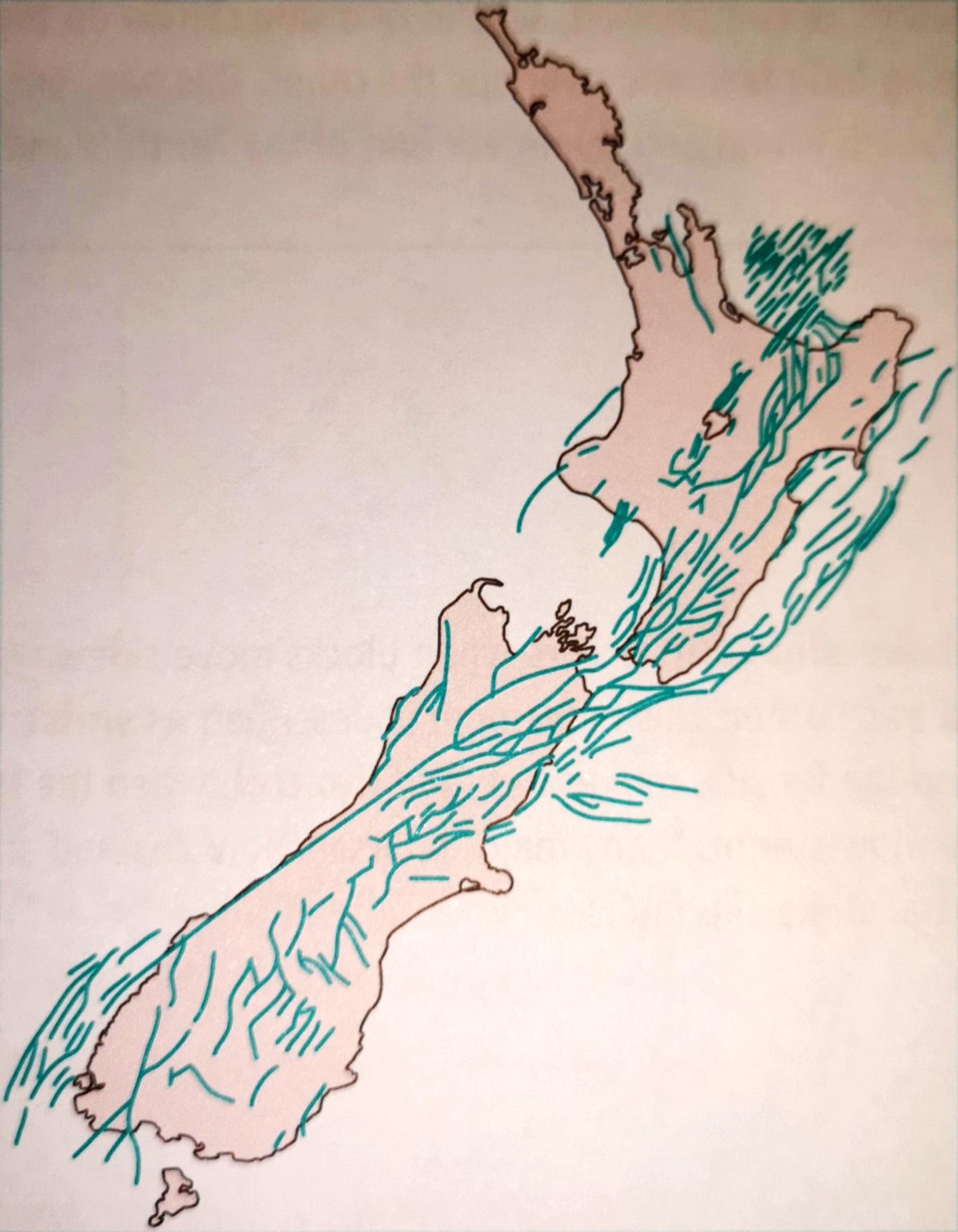 Map of faults around New Zealand
From Bennett et al. (2014) Level 2 Earth and Space Science, p 149
Types of fault
Normal fault:
Occurs where crust is being pulled apart
Land has slumped downwards
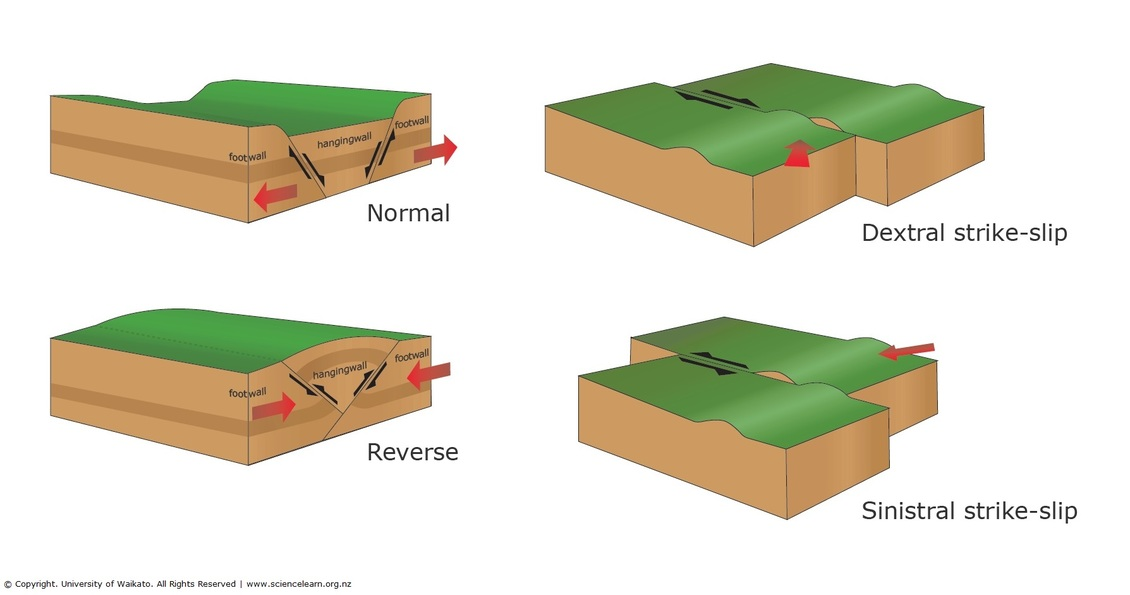 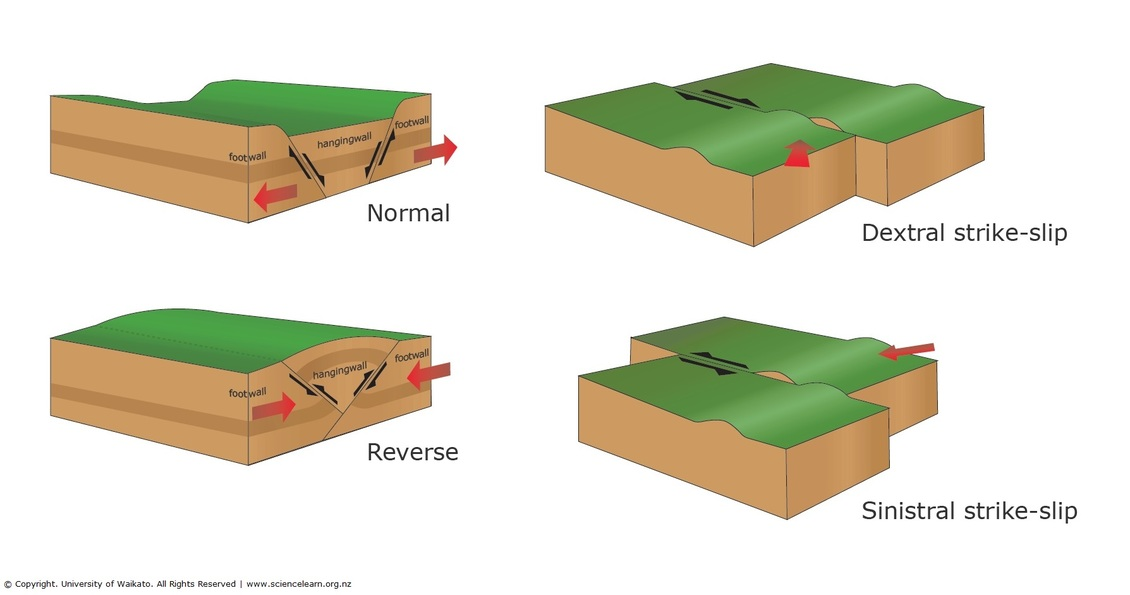 Reverse fault:
Occurs where crust is being pushed together
Land is compressed causing one side to overlap the other
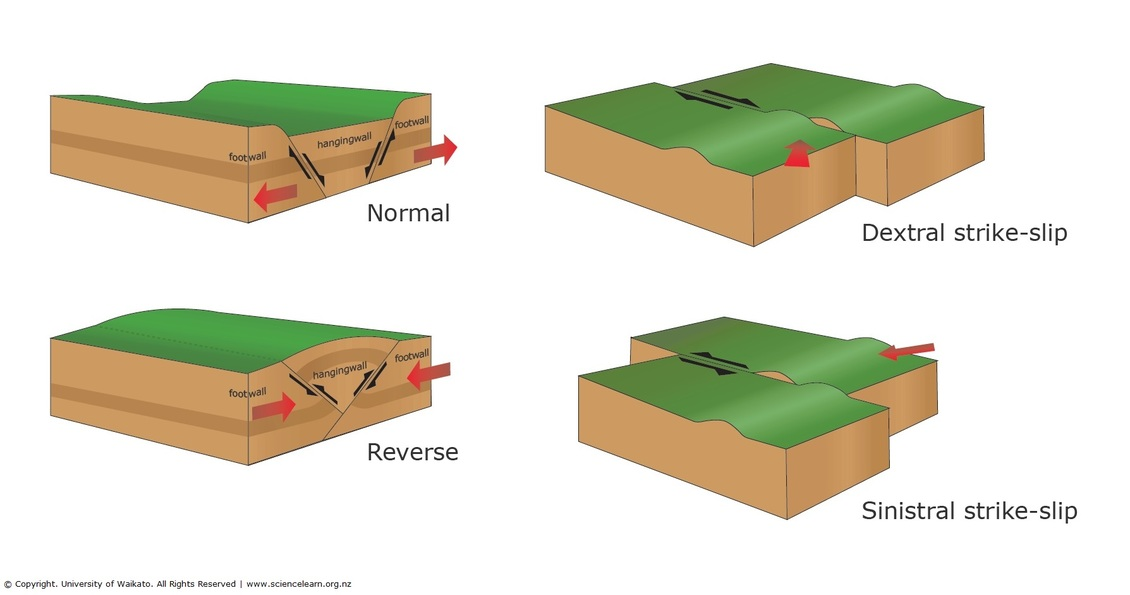 [Speaker Notes: E.g. Normal fault: Taupo volcanic zone and BOP. E.g. Reverse fault: S.I. and lower N.I.]
Types of fault
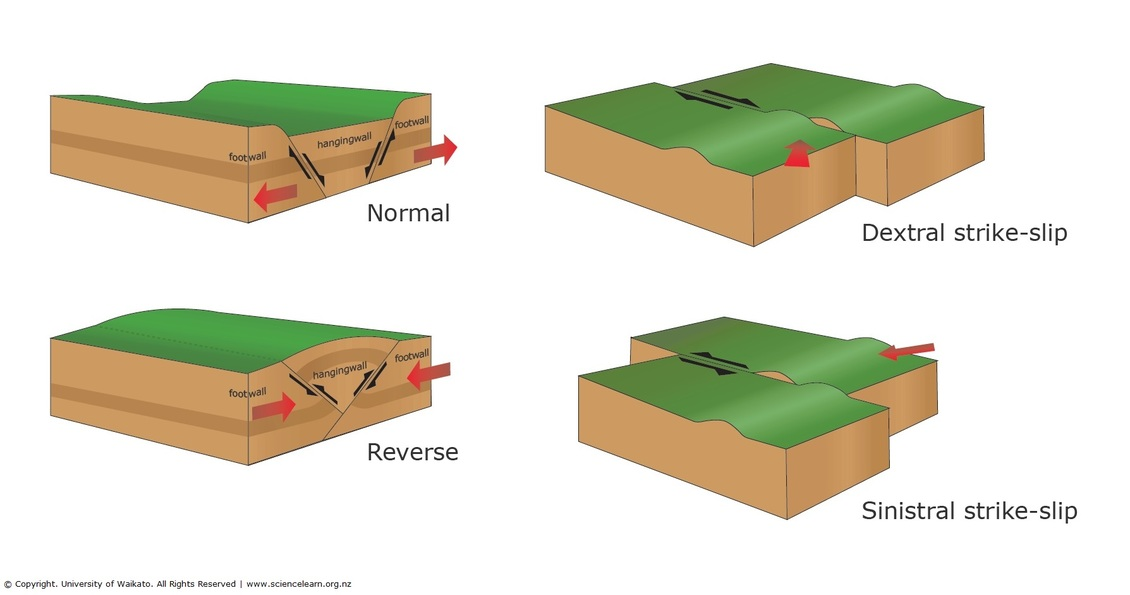 Strike-slip faults:

Occur when blocks move sideways past each other

Can build tension and then move suddenly

Many of NZ’s major faults
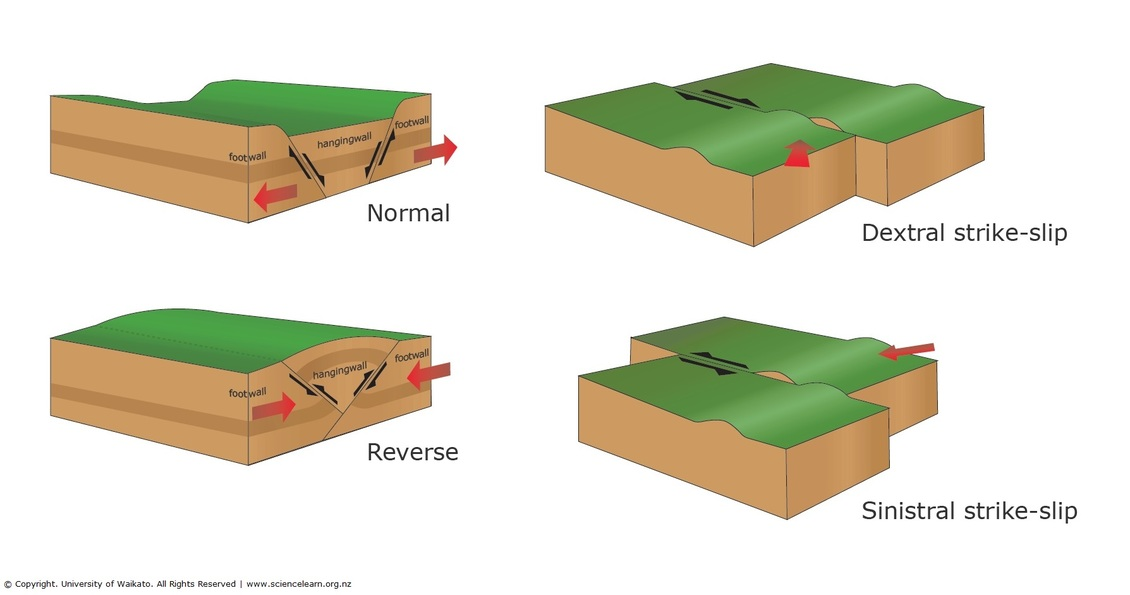 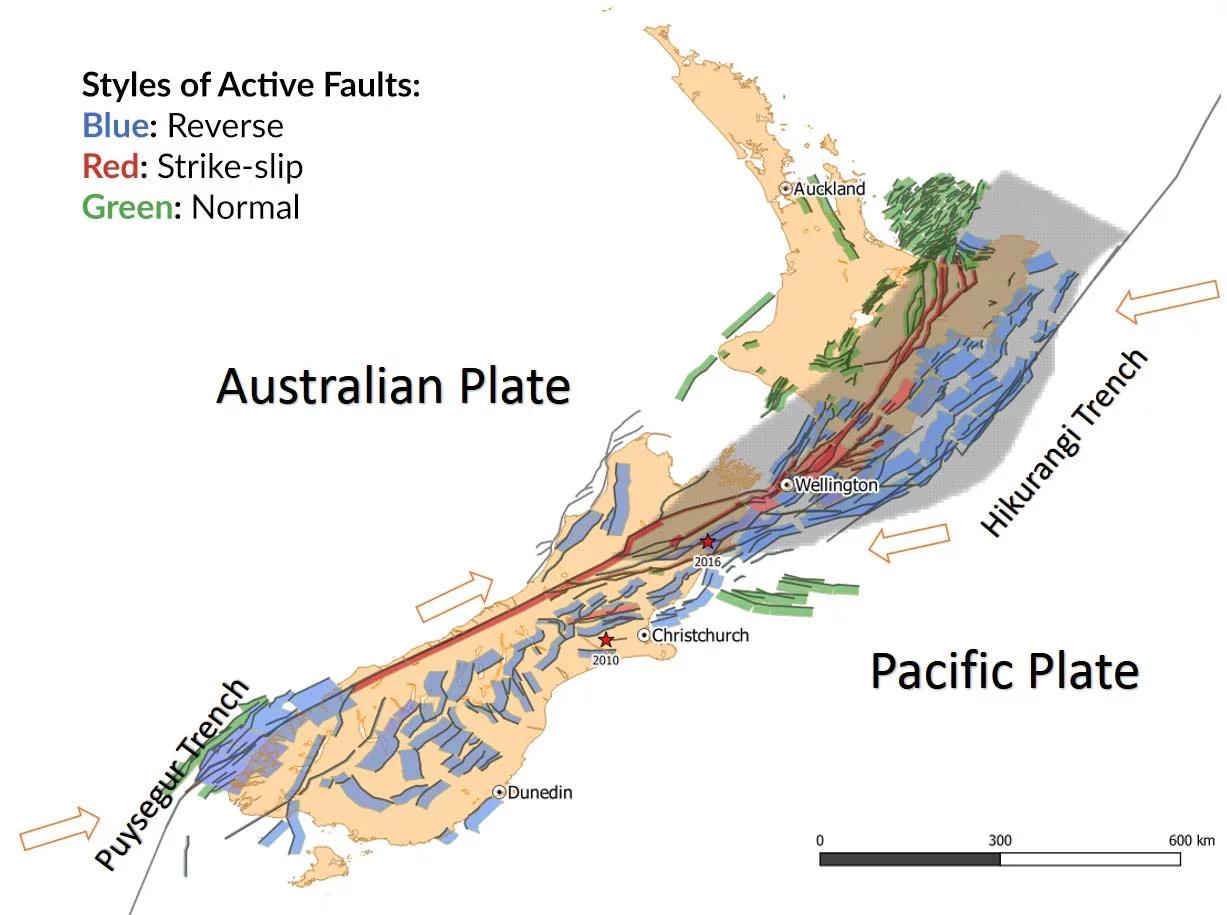 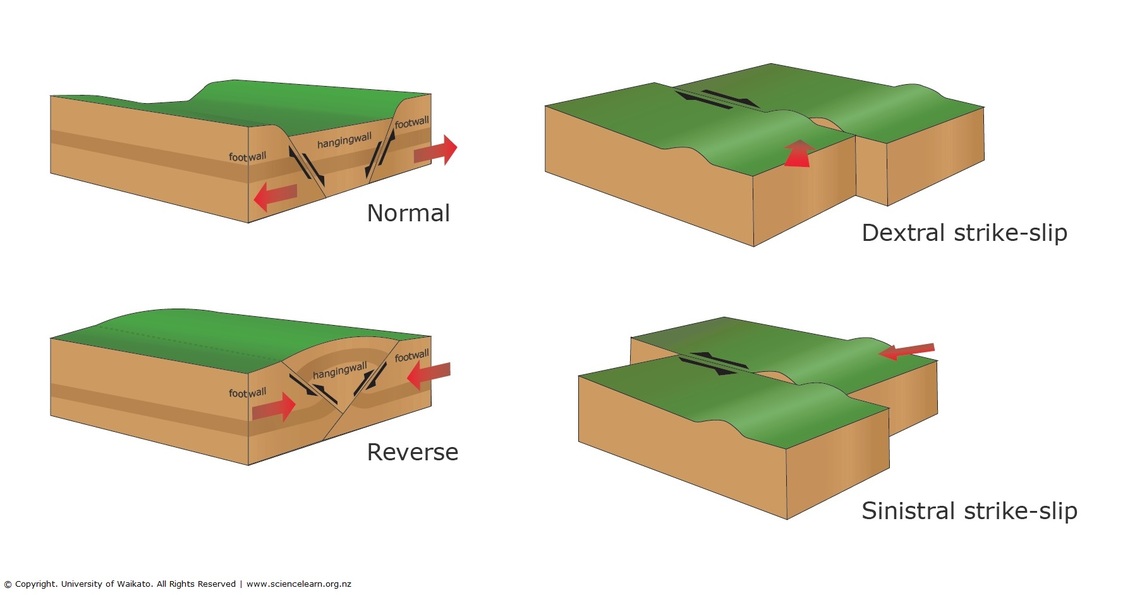 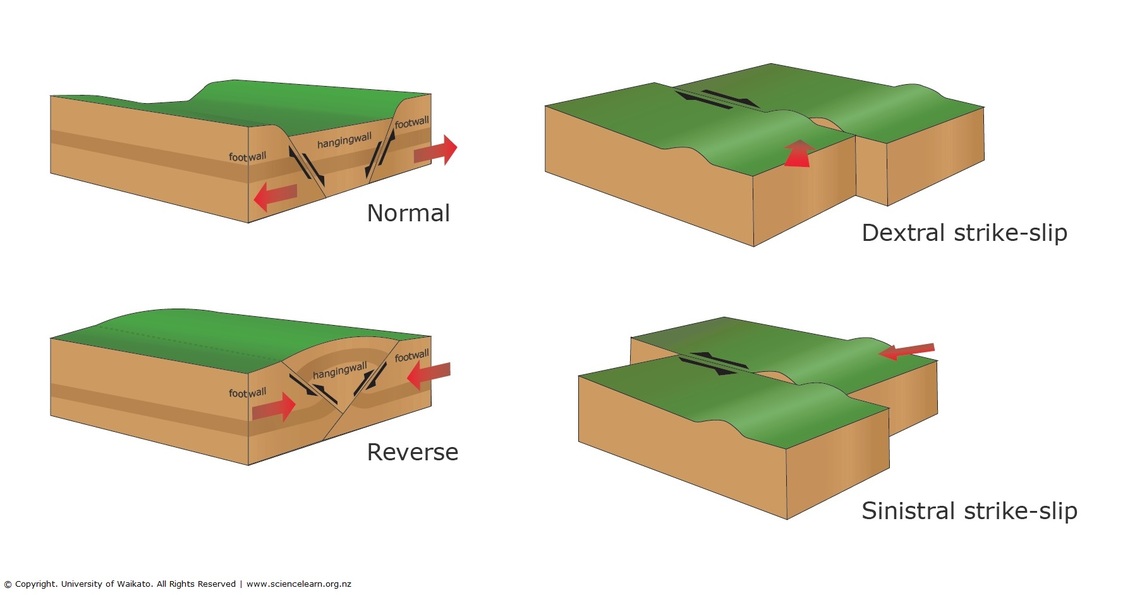 Strike-slip
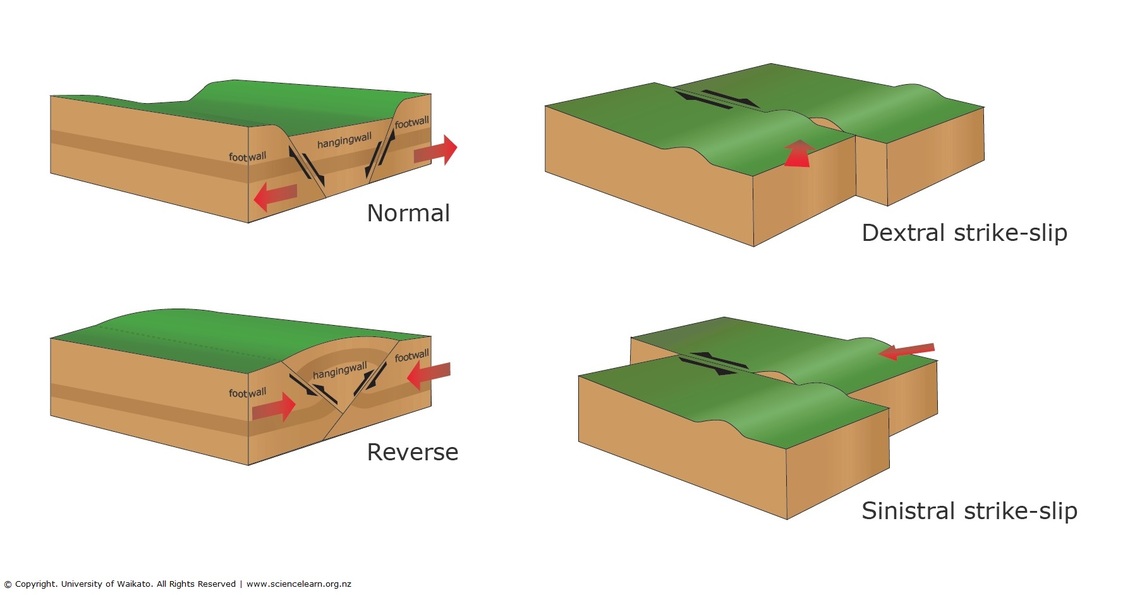 https://www.air-worldwide.com/publications/air-currents/2019/Earthquake-Risk-in-New-Zealand--A-Major-Model-Update/
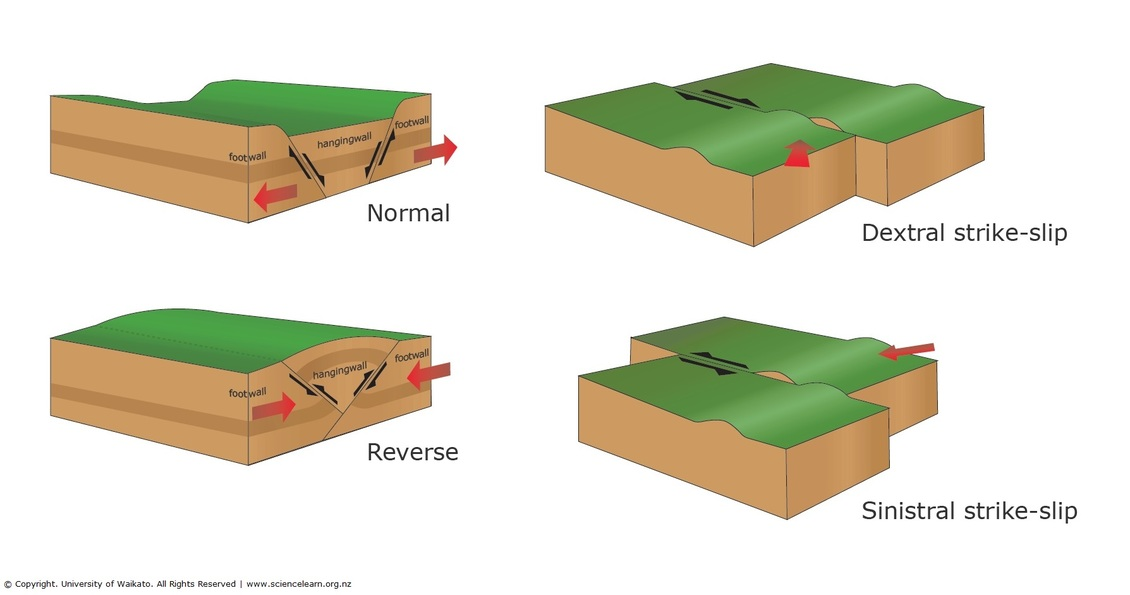 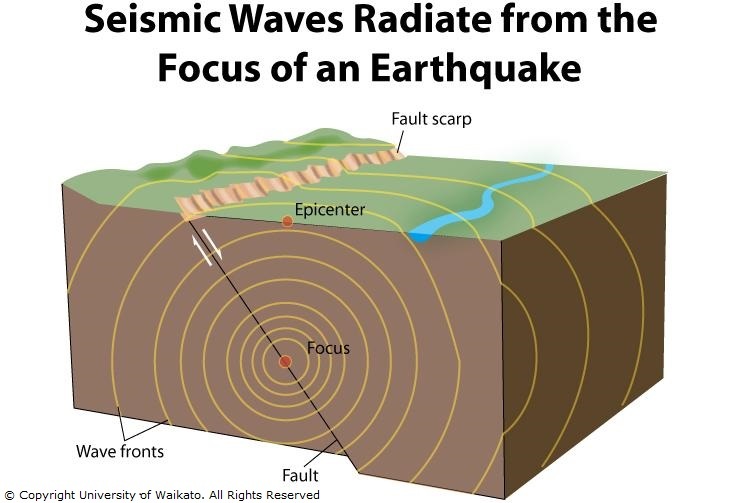 https://www.sciencelearn.org.nz/resources/340-seismic-waves
Body waves
Primary (P) wave:
Travel fastest
Travel through the Earth
Often a ‘thud’
Arrive first at seismometer
Move rock particles back and forth in direction of travel
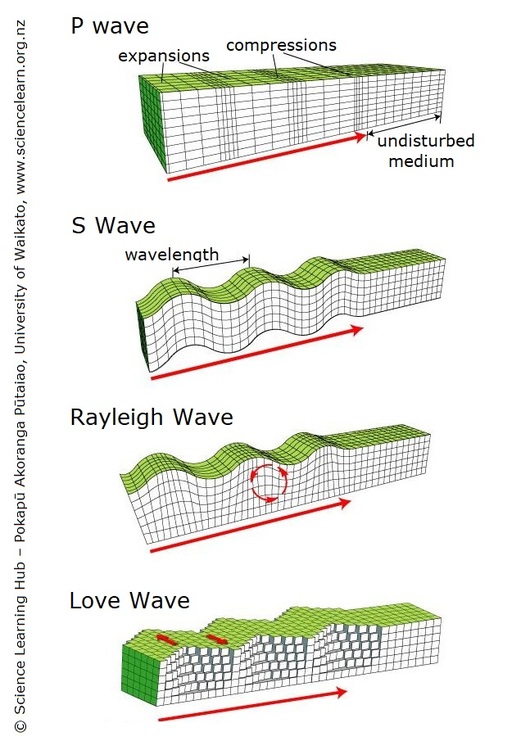 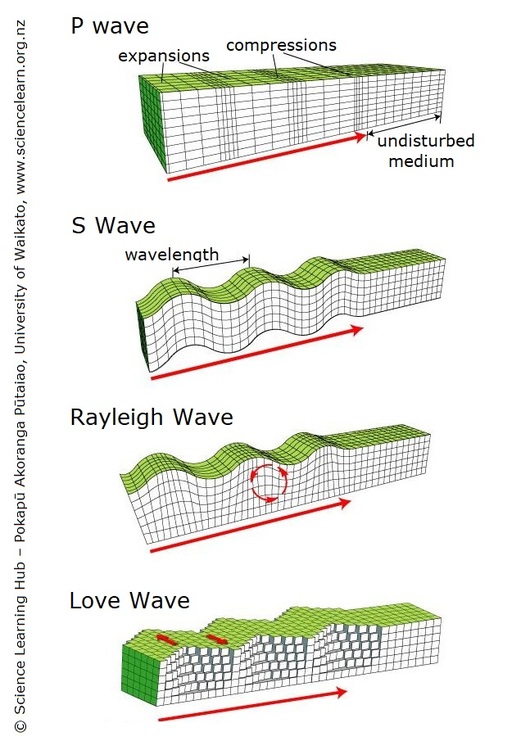 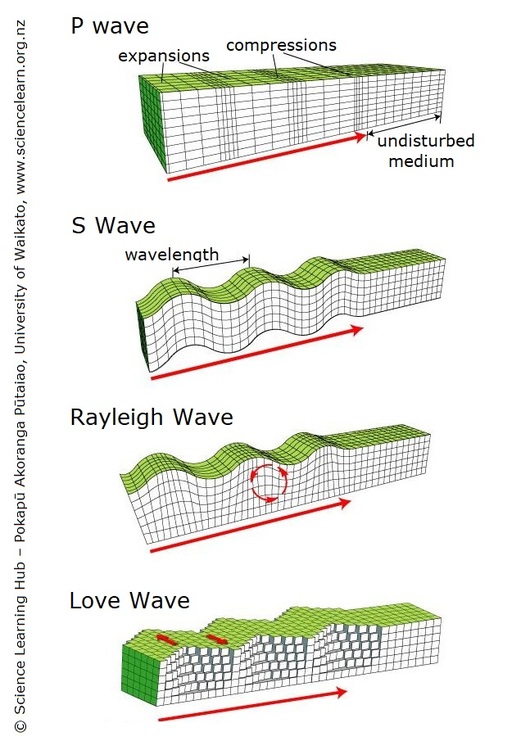 Secondary (S) wave:
Travel slower
Travel through the Earth
Rolling motion
Arrive second at seismometer
Move rock particles perpendicular to path of waves
Surface waves
Rayleigh (R) waves:
Travel along the surface of the Earth
Cause the most intense shaking and so are the most destructive
Travel as ripples in the ground
Can move through water
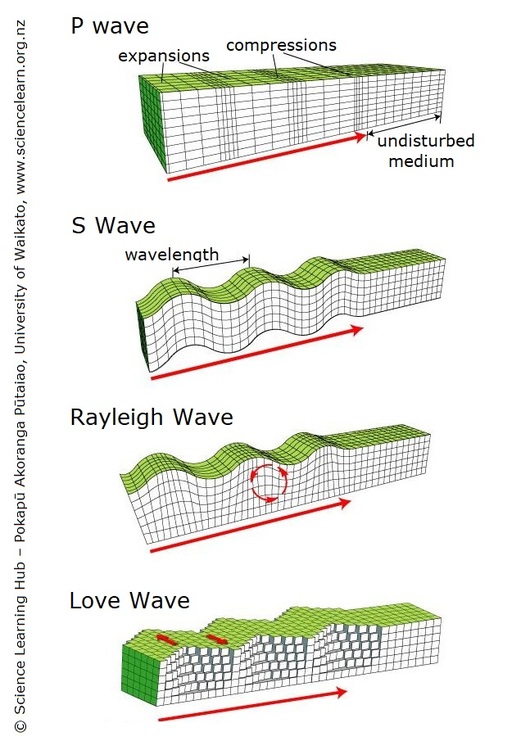 Love (L) waves:
Travel along the surface of the Earth
Cause the most intense shaking and so are the most destructive
Cause horizontal shearing of the ground
Slightly faster than R waves
Can only shake water
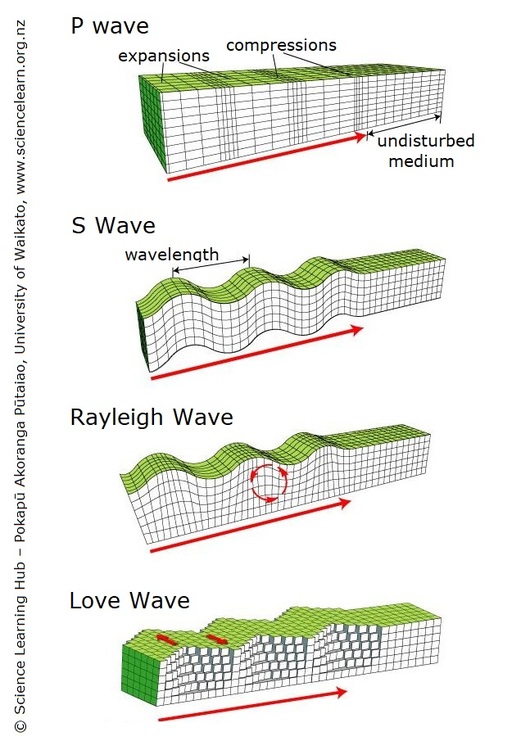 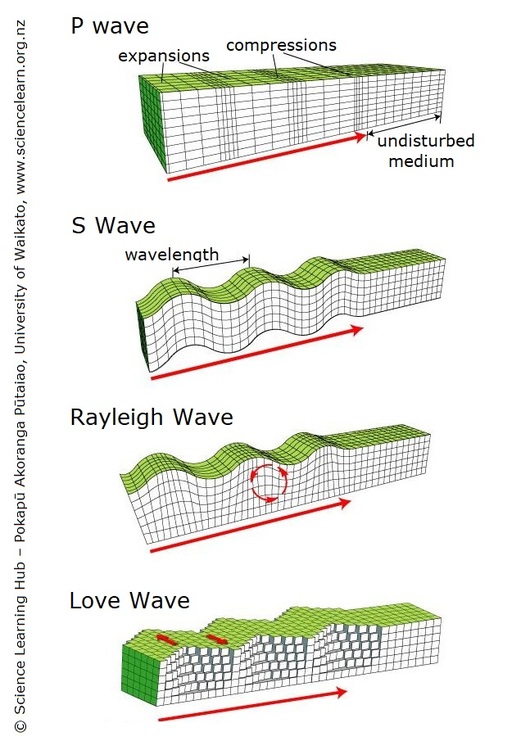 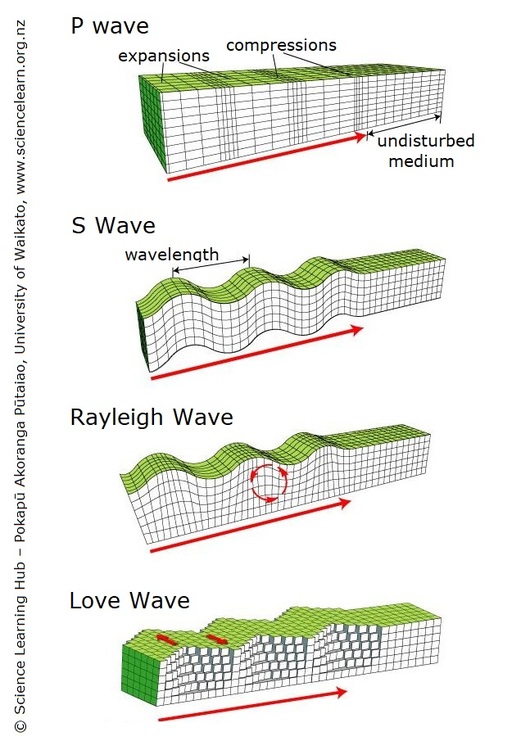 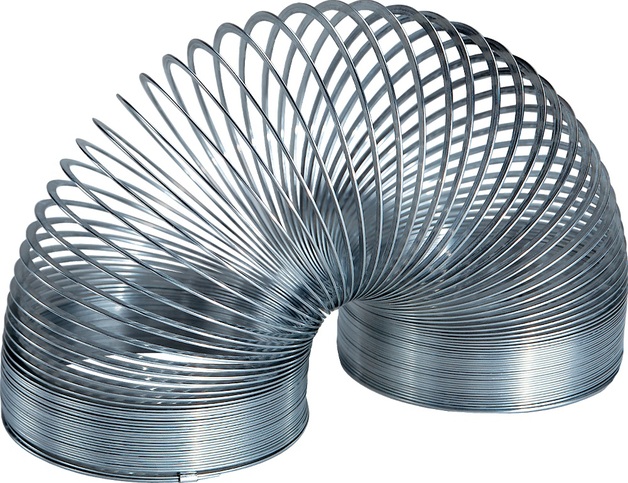 [Speaker Notes: Volunteers to demo P & S waves]
Detecting and recording earthquakes
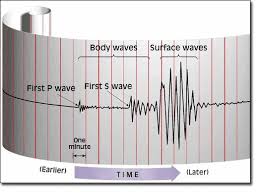 https://www.sms-tsunami-warning.com/pages/seismograph#.XtYjLmgzZPY
[Speaker Notes: What does this tell us? What can we use this information for?]
Measuring earthquakes
Modified Mercalli scale:
A measure of the effect of earthquakes on people, buildings, environment
Not as scientific as Richter scale
Not useful for where there is no infrastructure
Useful for comparisons with historic events
Richter scale:
A measure of the energy released by earthquakes
Compares magnitudes – the energy released at the focus
Determined from seismogram
Logarithmic
Activity:
Allocate Modified Mercalli Intensity scales to past NZ earthquakes.
https://www.sciencelearn.org.nz/resources/353-earthquake-intensity
Revision notes
Use the worksheets to write some notes on what we have covered. 

You can use your textbooks/photocopied pages to jog your memories.
Examples
2016 Kaikoura Earthquake

The Alpine Fault
Yesterday: Earthquakes
Hua:
Ako:
Learn what causes earthquakes
Describe the different types of faults
Understand that earthquakes produce several types of seismic waves each with different characteristics
I can explain why and how earthquakes happen relative to volcanic activity, tectonic plate movement and fault lines.
I can identify the different types of faults and describe their features.
I can name the types of seismic waves produced by earthquakes and explain their characteristics.
Today: Earthquakes
Hua:
Ako:
I can explain why and how earthquakes happen relative to volcanic activity, tectonic plate movement and fault lines.
I can identify the different types of faults and describe their features.
I can explain what aftershocks are and why they occur

I can describe liquefaction and the processes involved
Learn what causes earthquakes
Describe the different types of faults
Learn what aftershocks are

Learn what liquefaction is and how it works
Oblique slip fault
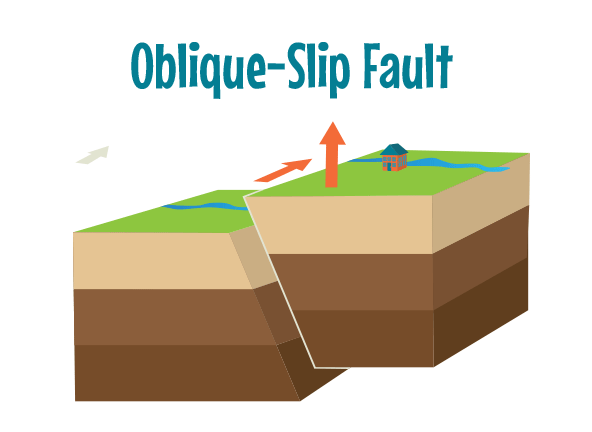 Occurs when different fault movements are combined, e.g. reverse or normal & strike-slip

Caused by a combination of shearing and tension of compression forces
https://www.groovylabinabox.com/its-not-my-fault/
Aftershocks
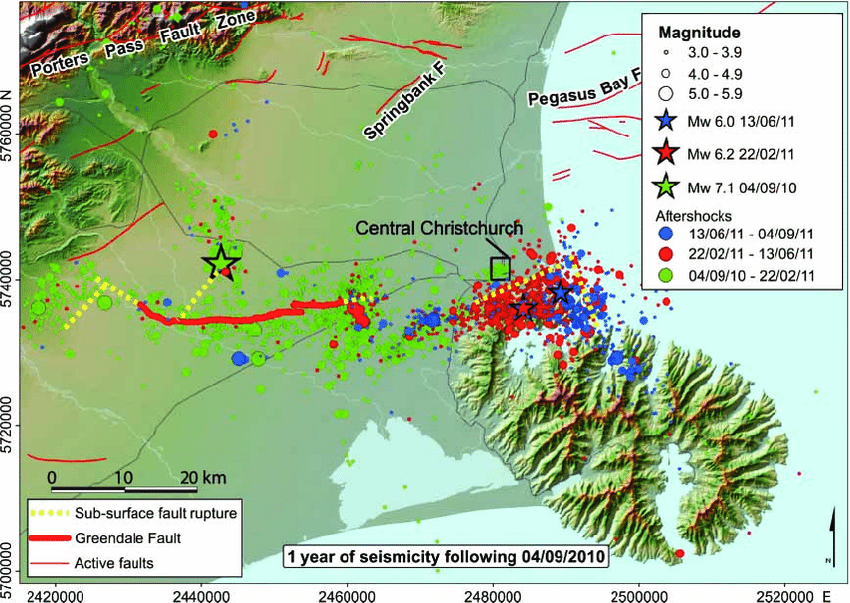 The M w 6.2 Christchurch earthquake (red star) in the context of the Darfield main shock (green star) and aftershock sequence up until 04 September 2011.
https://www.researchgate.net/figure/The-M-w-62-Christchurch-earthquake-red-star-in-the-context-of-the-Darfield-main-shock_fig12_232904319
Earthquakes at the tectonic boundary
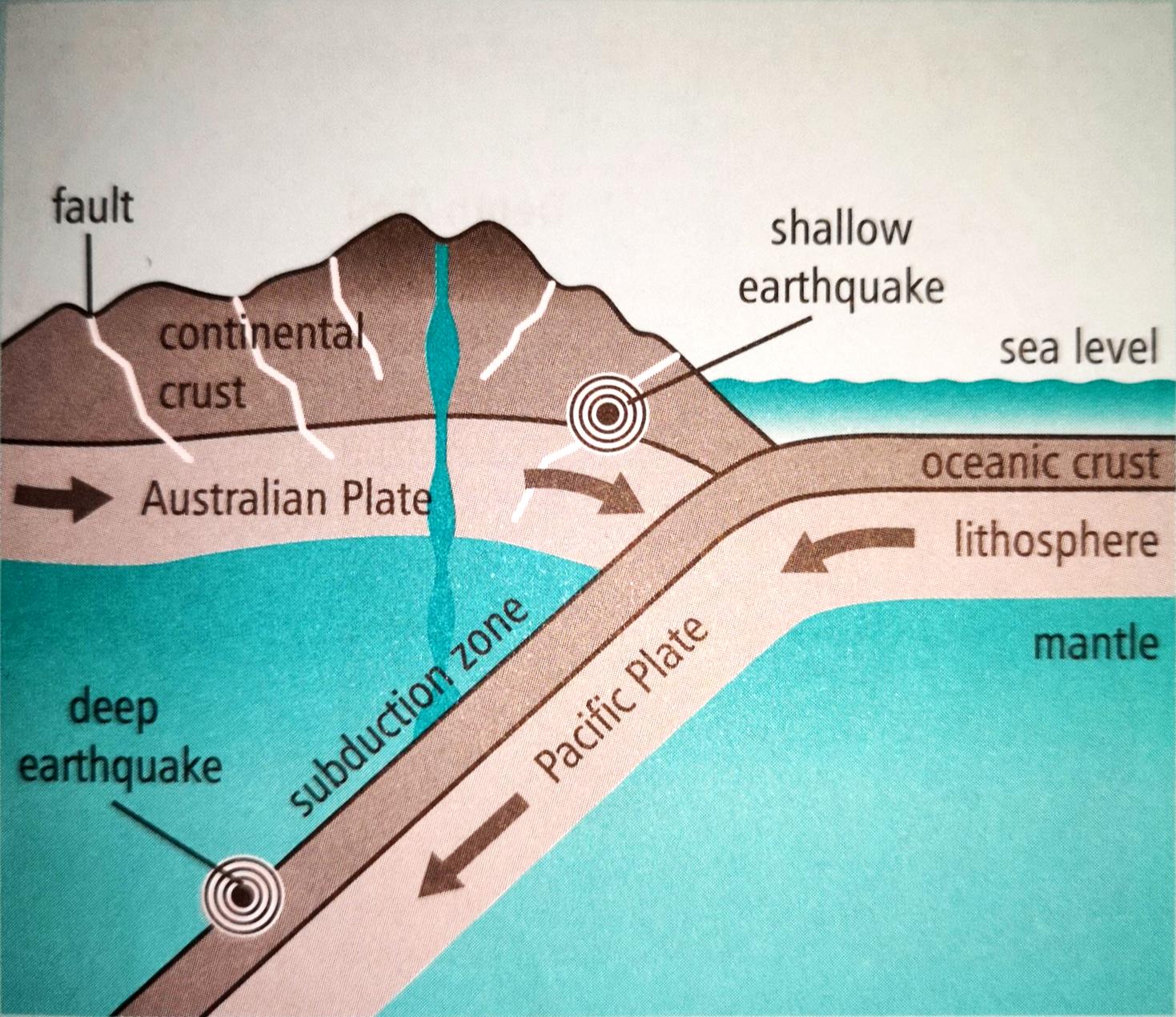 Friction means that the subducting plate doesn’t slide smoothly
Before the plate subducts it is cold, brittle and likely to crack = shallow earthquakes

Sometimes the subducting plate suddenly shunts itself under the overlying plate = subduction thrust earthquake

As the crust subducts deeper although it is less brittle it can still crack = deep earthquakes
From Bennett et al. (2014) Level 2 Earth and Space Science, p 151
Volcanic earthquakes
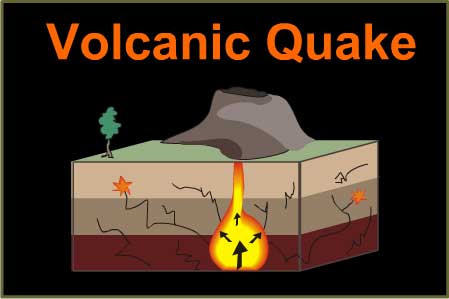 As magma rises through the crust, it breaks up the rock

As the rock cracks, the energy is released as seismic waves causing an earthquake
https://arisakobayashi.wordpress.com/2015/08/16/6/
Liquefaction
occurs when an earthquake shakes loose silty or sandy saturated soil
The shaking reduces the strength and firmness
Groundwater rises up between the loose particles, exerting pressure on them
Increased pressure from the water enables the soil particles to move more freely with respect to each other
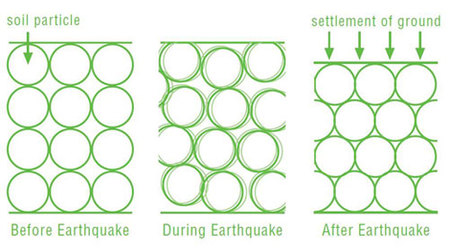 p://ecan.govt.nz/advice/emergencies-and-hazard/earthquakes/pages/liquefaction-information.aspx
Liquefaction
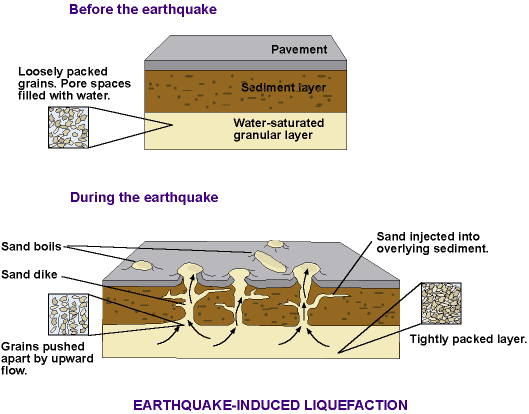 http://geology.isu.edu/wapi/envgeo/EG5_earthqks/eg_mod5.htm
Liquefaction
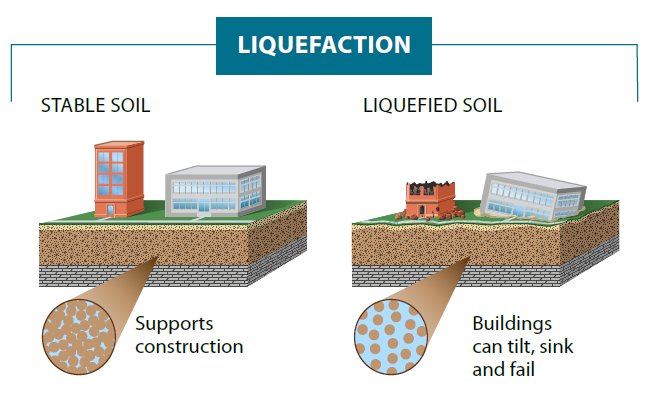 https://twitter.com/wcyb_ricky/status/1068590975935746048
Liquefaction
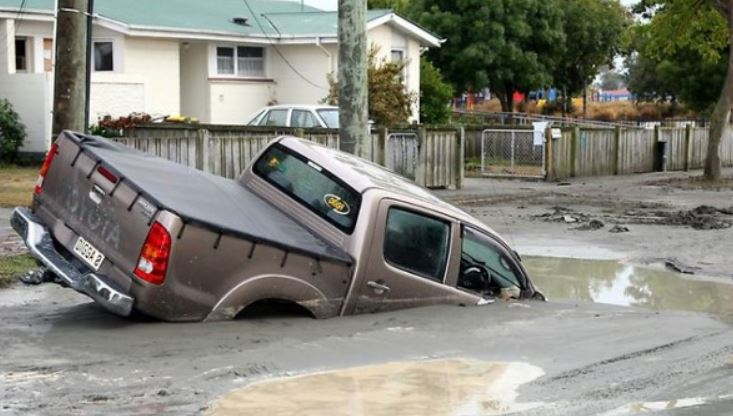 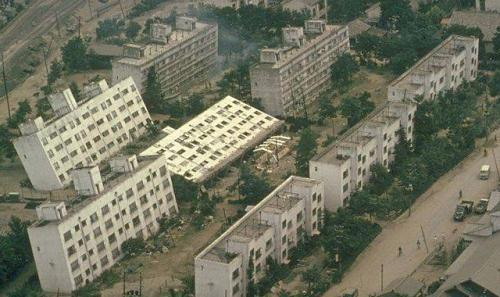 https://portmoodycommunity.wordpress.com/other/soil-liquefaction-and-lessons-learned-from-christchurch/
https://en.wikipedia.org/wiki/Soil_liquefaction
https://www.sciencelearn.org.nz/videos/158-liquefaction-explained
Revision notes
Use the worksheets to write some notes on what we have covered. 

You can use your textbooks/photocopied pages to jog your memories.
Examples
2016 Kaikoura Earthquake
https://www.sciencelearn.org.nz/resources/2312-kaikoura-earthquake


The Alpine Fault
https://www.sciencelearn.org.nz/resources/330-the-alpine-fault
Today: Earthquakes
Hua:
Ako:
I can explain why and how earthquakes happen relative to volcanic activity, tectonic plate movement and fault lines.
I can identify the different types of faults and describe their features.
I can explain what aftershocks are and why they occur

I can describe liquefaction and the processes involved
Learn what causes earthquakes
Describe the different types of faults
Learn what aftershocks are
Learn what liquefaction is and how it works